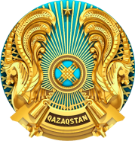 МИНИСТЕРСТВО ТРУДА И СОЦИАЛЬНОЙ ЗАЩИТЫ НАСЕЛЕНИЯ РЕСПУБЛИКИ КАЗАХСТАН
О новых подходах по переобучению и постоянному совершенствованию навыков работников
г. Нур-Султан, май 2021 года
На рынках труда — радикальные перемены: три глобальных вызовов усилят дисбаланс спроса и предложения
Мегатренды
Глобальные вызовы
Основные проблемы
Сдвиги в технологиях и цифровизация
К 2035 г. — автоматизация 1/3 работы, что существенно затронет 3/4 рабочих мест
Риск нехватки навыков в профессиях, в меньшей степени затронутых автоматизацией
Ослабление взаимосвязи заработной платы и производительности
Автоматизация и технологические инновации
Большие данные и углубленная аналитика
Сдвиги в распределении ресурсов
Работающее население охватывает несколько поколений ввиду старения населения и притока поколения Z
Растущая вовлеченность в труд женщин, но в основном в низкооплачиваемых профессиях
Региональные дисбалансы и "война за таланты"
Новый демографический состав
Смещение геополитических и экономических сил
Сдвиги в ценностях и культуре работающего населения
Инклюзивность может стать основным источником формирования рабочих мест
Изменение требований к условиям труда
Важность гибких форм занятости растет, при этом у человека может быть несколько работ с гибкой занятостью
Многообразие и инклюзивность
Новые бизнес-модели
Ожидают завершение обучения с задержкой - 50% студентов, не смогут завершить - 10%
Длительное бездействие и социальная изоляция наиболее уязвимых безработных еще больше отдаляет их от рынка труда
Последствия пандемии COVID-19
Поколение «локдауна»
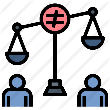 Усиление неравенства
2
Темп устаревания навыков и знаний каждые 15-20 лет удваивается — чтобы не отставать, нужно дополнительное обучение
…что требует до 20 часов в неделю дополнительного обучения для поддержания компетенций
Технические навыки в отдельных областях устаревают каждые 5 лет…
Полупериод жизни инженерно-технических навыков
(лет)
Актуальные технические знания 
(часов)
10 лет
Количество часов, необходимое для поддержания компетенции
В среднем 4800 ч. на получение диплома
10
5000
9
4500
8
4000
5 лет
3500
7
Полупериод жизни 10 лет
3000
6
2500
5 ч./нед.
5
2,5-5 лет
Полупериод жизни 5 лет
2000
4
1500
3
Полупериод жизни 2,5 года
10 ч./нед.
1000
2
500
20 ч./нед.
1
0
0
В/о
В/о +5
В/о +10
2020
1990
Наибольшему риску автоматизации подвержены профессии, предполагающие рутинную деятельность
Ключевые сложности и задачи
Помощь в переобучении/повышении квалификации высвобождающихся трудящихся при переходе к более высококвалифицированному труду
Обеспечение страховочных механизмов для тех, кто неспособен справиться с переменами
3
Источники: прогноз потребности в навыках IEEE; анализ BCG
Политика должна учитывать особые характеристики каждой возрастной группы – «поколения» рабочей силы
«Поколения» рабочей 
силы сегодня
Будущее «поколение» рабочей силы
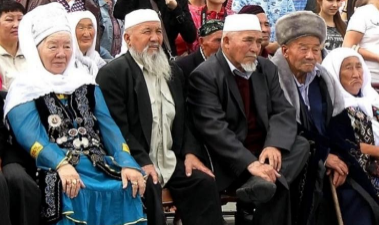 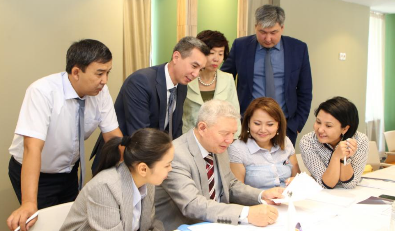 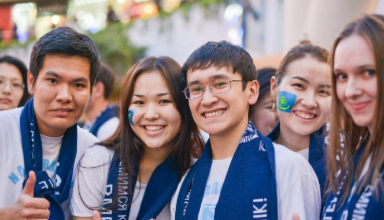 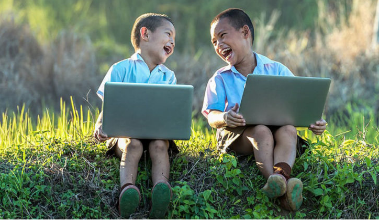 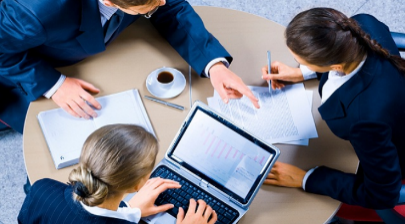 Молчаливое поколение
Бебибумеры
Поколение Х
Миллениалы
Поколение Z
1965‒1980 гг. р.
Сейчас 41‒56 г.
1928‒1945 гг. р.
Сейчас 76‒93 л.
1981‒1997 гг. р.
Сейчас 24‒40 л.
1946‒1964 гг. р.
Сейчас 57‒75 г.
1998‒2014 гг. р.
Сейчас 7‒23 л.
Нацелены на карьерный рост
Привносят качество, строгую трудовую этику и адаптивность в культуру компании
Ценят свое время
Отличаются индивидуализмом и самодостаточностью
Законопослушны и очень консервативны
Прекрасно умеют себя контролировать и молчать о чём угодно
Дети доцифровой эпохи
Больше времени на образование
Важность соблюдения баланса между профессиональной и личной жизнью
Высокий уровень цифровой грамотности
Готовы на финансовые уступки ради гибкости трудового графика
Приоритет возможностям роста
Высокий уровень цифровой грамотности
Большой интерес к глобальным изменениям
Переход к гибким формам занятости
Умеют отстаивать свои ценности и принципы
Нацелены на стабильную работу 
Ценят возможность работать в команде
Отличаются патриотичностью и стабильностью
23-39
28-44
33-49
36-52
40-55
45-60.
16-32
50-65
50%
48%
53-69
46%
% рабочей силы
37%
11-27
35%
32%
возраст
56-74
28%
26%
20%
61-79
15%
7-23
66-84
11%
86-104
70-85
5%
4%
1%
0%
0%
0%
0%
0,01%
0,1%
4
2020
2025
2030
2050
Вызовы со стороны предложения рабочей силы связаны
с НЕ соответствием навыков рабочим местам, особенно при модернизации производства
В Казахстане относительно не высокий уровень производительности труда
79% взрослых обладают простыми навыками в сфере ИКТ
Доля низкоквалифицированных взрослых, не имеющих ключевых навыков в сфере ИКТ (PIAAC)
ВДС на одного занятого, в тыс. долл. США (2019)
Казахстан
Литва
Турция
Словения
Корея
Россия
ОЭСР
США
Венгрия
Польша
Канада
Швеция
Норвегия
Финляндия
Япония
Только 17% взрослых повышают квалификацию
Процент взрослых (25-64 лет), участвовавших в официальном
и/или неформальном обучении за последние 12 мес.
-64%
Бельгия
Франция
Канада
Германия
Япония
Корея
Греция
Латвия
Венгрия
Турция
Россия
Мексика
Казахстан
Колумбия
Индия
Швеция
Норвегия
США
Канада
Корея
Чехия
ОЭСР
Япония
Венгрия
Польша
Литва
Россия
Казахстан
5
Спрос на рабочую силу имеет потенциал для роста за счет развития высокопроизводительных секторов экономики
40% занятых работают в низкопродуктивных отраслях
52% рабочих мест подвержены риску автоматизации
ВДС на одного занятого, тыс. тг.
68
Доля в занятости
64
54
54
Образование
13%
52
51
49
47
47
43
42
42
Госуправление
6%
38
40% занятых
31
Сельское хозяйство
13%
Проживание и питание
2%
Здравоохранение
6%
Искусство, развлечения
2%
Перу
Словакия
Япония
Германия
Казахстан
Венгрия
Франция
Россия
ОЭСР
Корея
Канада
Сингапур
США
Норвегия
Адм.деятельность
3%
Прочие виды услуг
4%
43% занятых
5% занятых работают по гибким формам занятости
Строительство
7%
Транспорт
7%
Торговля
16%
Недвижимость
2%
Информация и связь
2%
Проф. и науч. деят.
3%
17% занятых
Фин. и страх. деят.
2%
Австралия
Япония
Германия
Канада
Италия
ОЭСР
Финляндия
Швеция
Испания
Греция
Турция
Казахстан
Венгрия
Россия
Промышленность
12%
6
Низкопроизводительные
Среднепроизводительные
Высокопроизводительные
Профессиоеальная подготовка и переобучение по Госпрограмме «ЕҢБЕК» 2017-2021 годы
КРАТКОСРОЧНОЕ ПРОФЕССИОНАЛЬНОЕ ОБУЧЕНИЕ
ОХВАЧЕНО
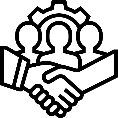 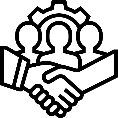 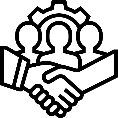 БЕЗРАБОТНЫЕ ЛИЦА.
Направлено – 193,6 тыс. чел
302 тыс.
Приоритетное право имеют:
- молодежь;
- члены малообеспеченных и/или 
многодетных семей, 
- трудоспособные инвалиды.
Завершили – 173,9 тыс. чел
Трудоустроено – 117,2 тыс. чел или 67 %
Выделено – 39,4 млрд. тенге
ЗАВЕРШИЛИ ОБУЧЕНИЕ
ТЕХНИЧЕСКОЕ ПРОФЕССИОНАЛЬНОЕ ОБРАЗОВАНИЕ
Направлено – 84 тыс. чел
210 тыс.
- выпускники 9-11 классов
Завершили – 25,7 тыс. чел
- лица не имеющие профессионального образования
Трудоустроено – 17,7 тыс. чел или 68,9 %
Выделено – 68 млрд. тенге
ТРУДОУСТРОЕНО
ПРОЕКТ «МӘҢГІЛІК ЕЛ ЖАСТАРЫ –ИНДУСТРИЯҒА!» («Серпін»)
137 тыс.
Выпускники 9, 11 классов  трудоизбыточных регионов:  Алматинской, Жамбылской, Кызылординской, Мангистауской, Туркестанской областей и города Шымкента
Охвачено – 24,8 тыс. чел
Завершили – 10,5 тыс. чел
Трудоустроено – 2,1 тыс. чел или 19,5 %
7
Развитие навыков трудовых ресурсов по Нацпроекту Еңбек
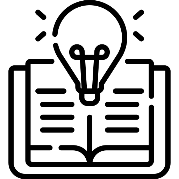 ПРОЕКТЫ ПО ОБУЧЕНИЮ
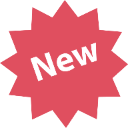 1
2
4
3
НА РАБОЧЕМ МЕСТЕ
ПО ЗАПРОСАМ РАБОТОДАТЕЛЕЙ
обучение у работодателя с наставником и субсидирование зарплаты (1 МЗП)
обеспечение работодателей востребованными кадрами
ОХВАТ - ежегодно 5 тыс. человек
ОХВАТ - ежегодно 10 тыс. человек
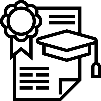 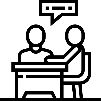 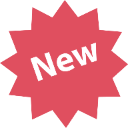 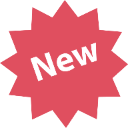 ОНЛАЙН ОБУЧЕНИЕ
ПОДГОТОВКА IT СПЕЦИАЛИСТОВ БУДУЩЕГО
разработка программ обучения по новым профессиям с привлечением ведущих IT центров
обучение в онлайн режиме на enbek.kz
ОХВАТ - ежегодно 35 тыс. человек
ОХВАТ - ежегодно 1 тыс. молодых казахстанцев
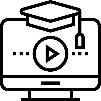 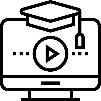 210 тыс. человек
Результат
Охват до 2025 года 

Уровень трудоустройства 
после профессионального обучения
с 52% до 80%
8
Меры по развитию национальной системы квалификаций
Основные проблемы
Задачи
Законодательное закрепление всех используемых способов признания квалификации

Создание Национального органа по квалификациям

Внедрение Атласа в сфере образования 

Определение мер стимулирования для  вхождения в систему признания квалификации (гранты, ваучеры и т.д.)
Разрозненный и несистемный подход к способам признания квалификации

Отсутствует контроль по качеству проведения сертификации

Недостаточность мер стимулирования к развитию системы признания квалификации
Ожидаемый результат
Систематизация всех элементов Национальной системы квалификаций, что, в свою очередь, позволит создать правовую базу, а также унифицировать регулирование системы признания квалификации.

Атлас позволит определить будущие тренды рынка труда в соответствующих отраслях и результаты которого нашли свое отображение в сфере обучения.
9
Национальная система квалификаций
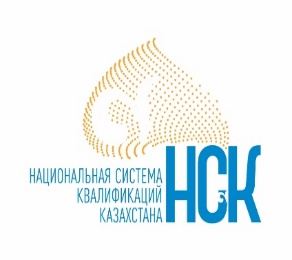 Национальная система квалификаций – это механизм, позволяющий регулировать спрос и предложение к квалификациям специалистов на рынке труда, а также позволяет обеспечить взаимодействие сфер образования и рынка труда
Результаты
Разработаны и утверждены основные элементы НСК
Обновлено порядка 36 отраслевых рамок квалификаций, утверждены                                 589 профессиональных стандартов
Сформирован Атлас новых профессий и компетенций, востребованных на рынке труда по 9 основным отраслям, 239 новых, 95 трансформирующихся и 129 исчезающих профессий
Сформирован перечень регулируемых профессий (72 профессии сфер здравоохранения и финансов)
На уровне ВУЗ обновлены 250 ОП
На уровне ТИПО актуализированы 142 ТУП
10